Avanzas P, Kaski JC
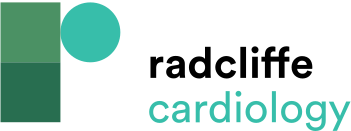 EXCEL Trial Outcomes at 30 Days, 3 Years and 5 Years
Citation: European Cardiology Review 2021;16:e09.
https://doi.org/10.15420/ecr.2021.02
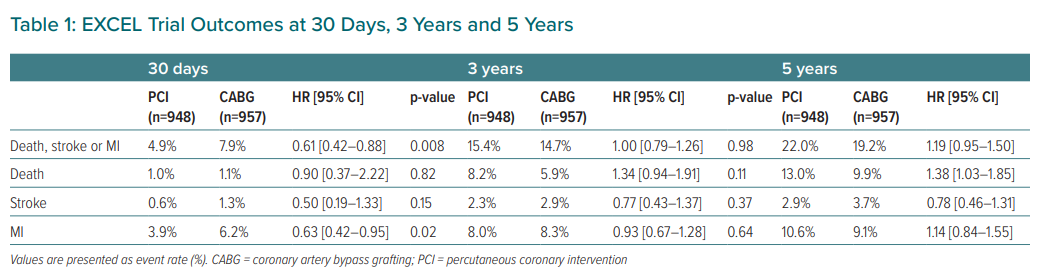